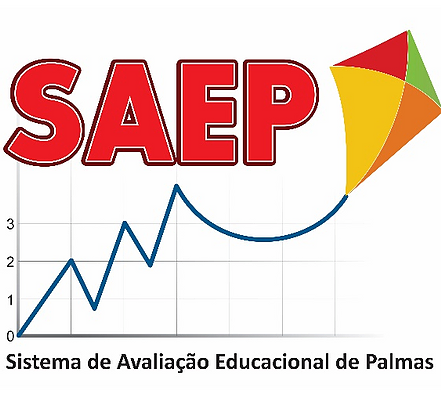 GINCANA – DESCRITORES
Língua Portuguesa
5º ANO – Ensino Fundamental
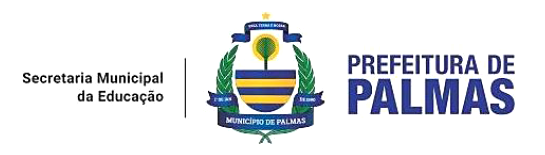 Questão 01 e 02
Os Insetos Mais Curiosos do Mundo

	De cada 4 bichos que os cientistas conhecem, 3 são insetos. Existem tantos insetos no mundo que o entomologista  (cientista que estuda esses animais) Richard Jones listou os 150 mais esquisitos. Ele colocou todos no livro “Extreme Insects” (Insetos Radicais). 
	Um dos mais estranhos é o Escaravelho Sagrado. Ele faz uma bola de cocô bem grande e, ali dentro, coloca seus ovos. Outro bem curioso é uma lagarta de mariposa que mais parece uma lagosta. Ela é considerada o inseto mais feio do mundo! 
	Entre os besouros, o mais pescoçudo é o Besouro-girafa. Outra espécie é considerada o bicho mais branco da natureza: o Besouro-fantasma, que é mais claro do que o leite! 


MOLINERO, Bruno. Os insetos mais curiosos do mundo In: Folha de São Paulo. 2010.Disponível em: <https://acervo.folha.com.br/leitor.do?numero=18462&anchor=5817548&origem=busca&originURL=&pd=89071bdff4099b8ee3bbfc7a167deaf6>. Acesso em: 15.abr. 2021. (texto adaptado)
Questão 01  - saep 2021
Segundo o texto, o inseto considerado o mais feio do mundo é 
 (A) o besouro-girafa.
 (B) o besouro fantasma.
 (C) o escaravelho Sagrado. 
 (D) uma lagarta de mariposa.
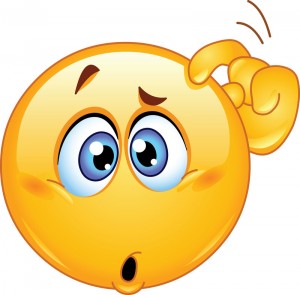 Questão 01 - gabarito
Segundo o texto, o inseto considerado o mais feio do mundo é 
 (A) o besouro-girafa.
 (B) o besouro fantasma.
 (C) o escaravelho Sagrado. 
 (D) uma lagarta de mariposa.
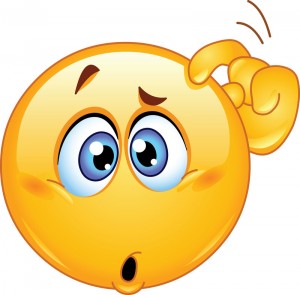 Questão 02 – saep 2021
No trecho “Ele faz uma bola de cocô bem grande e, ali dentro, coloca seus ovos.” a expressão em destaque indica     
 (A) dúvida.
 (B) lugar.
 (C) modo. 
 (D) tempo.
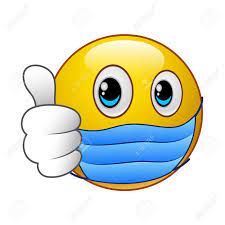 Questão 02 - gabarito
No trecho “Ele faz uma bola de cocô bem grande e, ali dentro, coloca seus ovos.” a expressão  sublinhada indica     
 (A) dúvida.
 (B) lugar.
 (C) modo. 
 (D) tempo.
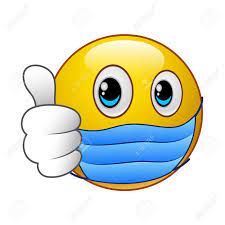 Questão 03 – saep 2021
Qual o principal assunto desse texto?
(A) O besouro que parece uma lagosta.
(B) O livro Extreme Insects” (Insetos Radicais). 
(C) Os diferentes tipos de insetos que existem no mundo.
(D) A vida de Richard Jones, cientista que estuda os insetos.
Questão 03 - gabarito
Qual o principal assunto desse texto?
(A) O besouro que parece uma lagosta.
(B) O livro Extreme Insects” (Insetos Radicais). 
(C) Os diferentes tipos de insetos que existem no mundo.
(D) A vida de Richard Jones, cientista que estuda os insetos.
Questão 04
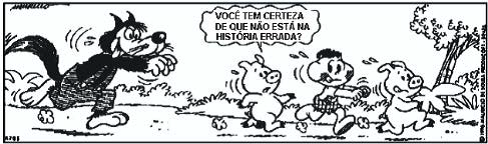 QUESTÃO 04
Na tirinha, a expressão de Cascão indica
(A) alegria.
(B) medo.
(C) raiva. 
(D) timidez.
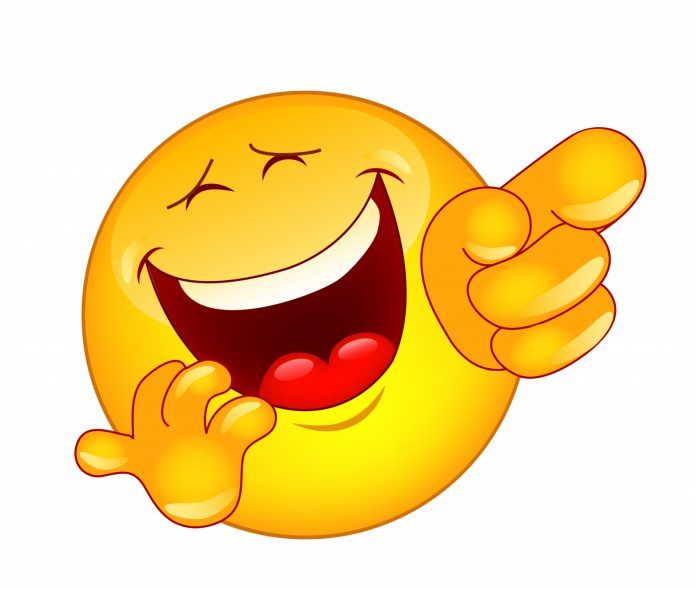 QUESTÃO 04 - gabarito
Na tirinha, a expressão de Cascão indica
(A) alegria.
(B) medo.
(C) raiva. 
(D) timidez.
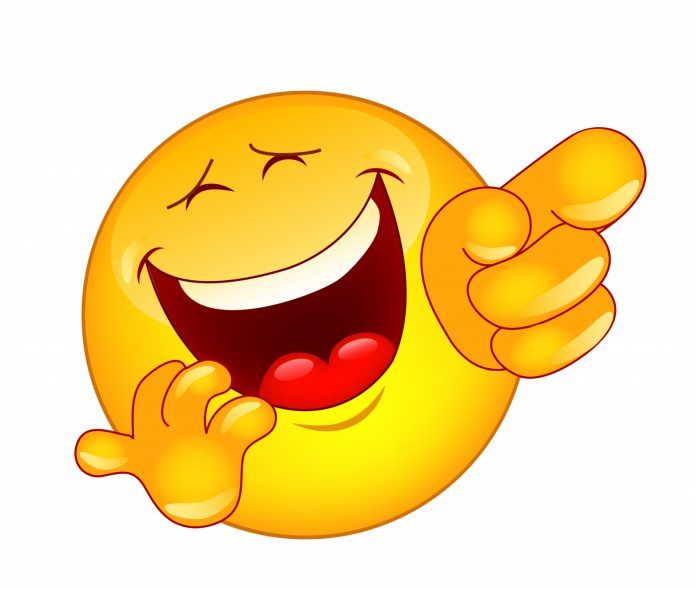 Texto 1 
O que são os dinossauros?
	Há muitos e muitos anos, viveu um extraordinário grupo de animais chamados dinossauros. Eles sobreviveram por aproximadamente 150 milhões de anos e desapareceram da Terra da forma mais misteriosa já vista. Muitos deles eram gigantes e alguns deles não eram maiores que uma galinha. Alguns eram mansos e comiam somente plantas; outros tinham dentes afiados e comiam carne. Alguns dinossauros eram répteis assim como os lagartos. Eles tinham a pele escamosa e botavam ovos. Mas ao contrário do lagarto, que era pequeno, com pernas curtas, os dinossauros tinham longos pescoços em cima de seus corpos, o que significava que eles podiam se movimentar muito mais facilmente. 
	[...] Hoje, nós sabemos sobre eles porque seus ossos foram preservados em rochas como fósseis.

Disponível em: https://iguinho.com.br/canalnatureza/dinossauros.html/ Acesso em 03.out.2019. (texto adaptado)
Texto 2

Dinossauros
Você sabe o que significa a palavra “Dinossauro”?
 
	A palavra “Dinossauro” significa lagarto terrível. Eles foram as maiores criaturas terrestres a habitar o planeta. Alguns eram inofensivos e se alimentavam de plantas. Outros eram caçadores cruéis, que abocanhavam suas vítimas com dentes afiadíssimos, para comer sua carne. 
	[...] os dinossauros foram os animais mais bem-sucedidos na história do planeta. Eles viveram 140 milhões de anos na Terra. O homem existe há apenas 2 milhões e meio de anos! 
	A teoria mais aceita sobre a extinção dos dinossauros é a queda de um meteoro na península de Yacatan, no México. 

Disponível em: <http://www.canalkids.com.br/alimentacao/sabores/toma.htm>. Acesso em: 8 mar. 2012. *Adaptado: Reforma Ortográfica.
Questão 05 –
Esses textos são semelhantes porque
(A) apresentam a importância dos fósseis. 
(B) explicam sobre a queda de meteoros. 
(C) informam sobre o México. 
(D) tratam de dinossauros.
Questão 05 - gabarito
Esses textos são semelhantes porque
(A) apresentam a importância dos fósseis. 
(B) explicam sobre a queda de meteoros. 
(C) informam sobre o México. 
(D) tratam de dinossauros.
Questão 06 – SAEP 2019
No texto 1, o trecho que expressa ideia de tempo é 

(A) “Hoje, nós sabemos sobre eles porque seus ossos foram preservados...”
(B) “... desapareceram da Terra da forma mais misteriosa já vista.”
(C) ”Alguns dinossauros eram répteis assim como os lagartos.”
(D) “Eles tinham a pele escamosa e botavam ovos.”
Questão 06 - gabarito
No texto 1, o trecho que expressa ideia de tempo é 

(A) “Hoje, nós sabemos sobre eles porque seus ossos foram preservados...”
(B) “... desapareceram da Terra da forma mais misteriosa já vista.”
(C) ”Alguns dinossauros eram répteis assim como os lagartos.”
(D) “Eles tinham a pele escamosa e botavam ovos.”
Questão 7
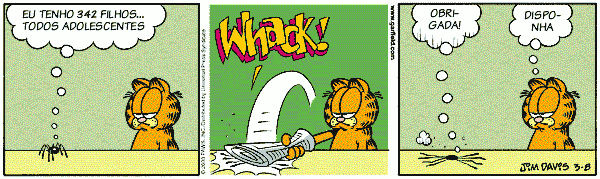 Questão 07 (prova paraná - adaptada)
No último quadrinho, a aranha agradece a atitude de Garfield. Isso indica que ela

(A) desejava ser esmagada por um jornal .
(B) queria ficar livre dos seus filhos adolescentes.
(C) queria mais tempo com seus filhos.
(D) estava preocupada com seus filhos.
Questão 07 (prova paraná - adaptada)
No último quadrinho, a aranha agradece a atitude de Garfield. Isso indica que ela

(A) desejava ser esmagada por um jornal .
(B) queria ficar livre dos seus filhos adolescentes.
(C) queria mais tempo com seus filhos.
(D) estava preocupada com seus filhos.
Questões de 08 a 10
COMO A AVESTRUZ FICOU COM UM PESCOÇO COMPRIDO 

	Há muito tempo a avestruz tinha um pescoço parecido com o de outras aves. Nesse tempo, a avestruz era muito amiga do crocodilo. Os outros animais estranhavam e diziam à avestruz que ela deveria ter cuidado, pois o seu “amigo” era um animal malvado, no qual era perigoso confiar. Mas a avestruz ignorou os conselhos. 
	Um dia, o crocodilo desesperado de fome, chamou a avestruz  e disse-lhe que lhe doía muito um dos seus dentes. Por isso, pediu à amiga o favor de colocar a sua pequena cabeça dentro da sua grande boca para tentar descobrir qual o dente que o incomodava. A avestruz fez o que lhe foi pedido. Assim que o fez, o crocodilo fechou rapidamente a boca e começou a puxar a avestruz para trás. Mas a avestruz tinha um corpo grande e umas pernas bem fortes. Fincou os pés no chão e começou a puxar na direção oposta. 
	A avestruz puxava; o crocodilo puxava; e tinham ambos tanta força que o pescoço da avestruz começou a esticar, ficando cada vez maior. Cansado de tanto puxar, o crocodilo abriu a boca e largou a avestruz, que correu para longe o mais rapidamente que conseguiu.
Questão  08 -  saep 2019
A personagem principal desse texto é 
(A) a avestruz.
(B) o crocodilo.
(C) os outros animais.
(D) um animal malvado.
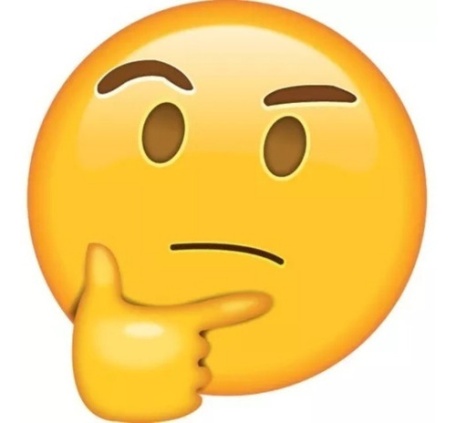 Questão 08 - gabarito
A personagem principal desse texto é 
(A) a avestruz.
(B) o crocodilo.
(C) os outros animais.
(D) um animal malvado.
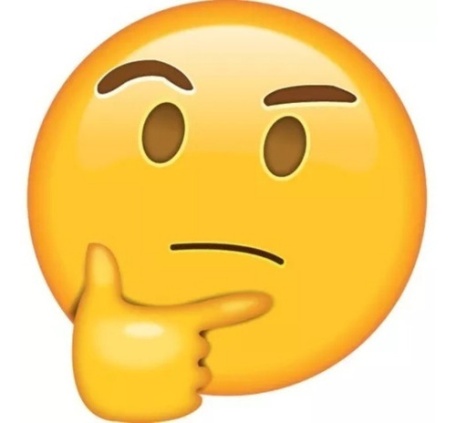 Questão 09 – saep 2019 (adaptada)
Nesse texto, podemos inferir que a avestruz foi
(A) curiosa.
(B) esperta.
(C) ingênua. 
(D) inteligente.
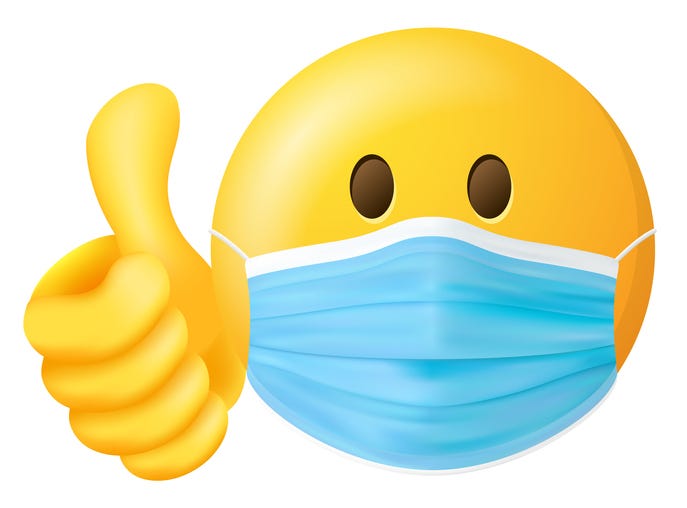 Questão 09 - gabarito
Nesse texto, podemos inferir que a avestruz foi
(A) curiosa.
(B) esperta.
(C) ingênua. 
(D) inteligente.
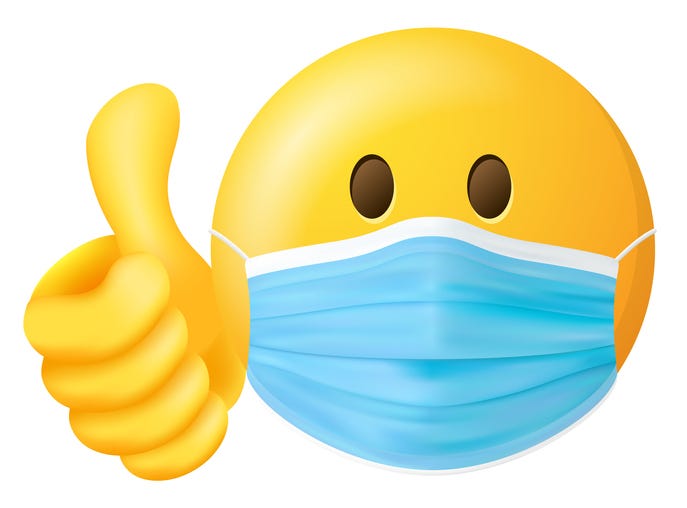 Questão 10 saep 2021
No texto, o crocodilo desistiu de comer a avestruz porque
(A) ela era forte e ele cansou de puxá-la.
(B) não conseguiu enganá-la.
(C) Os dois eram amigos.
(D) estava com dor de dente.
Questão 10 saep 2021
No texto, o crocodilo desistiu de comer a avestruz porque
(A) ela era forte e ele cansou de puxá-la.
(B) não conseguiu enganá-la.
(C) Os dois eram amigos.
(D) estava com dor de dente.
Questão 11
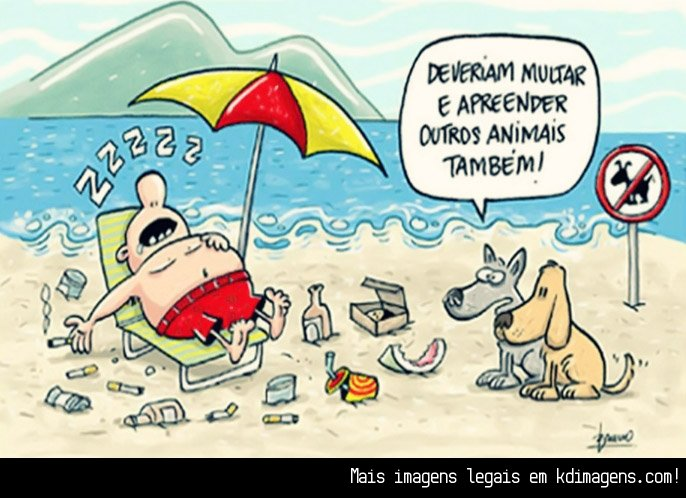 .
Questão 11 – blog prof. Adonis 2019 (adaptada)
Na tirinha, observamos que o  homem
(A) limpa a praia.
(B) mantém a praia limpa.
(C) busca preservar a natureza.
(D) é o maior poluidor da praia
Questão 11 - gabarito
Na tirinha, observamos que o  homem
(A) limpa a praia.
(B) mantém a praia limpa.
(C) busca preservar a natureza.
(D) é o maior poluidor da praia
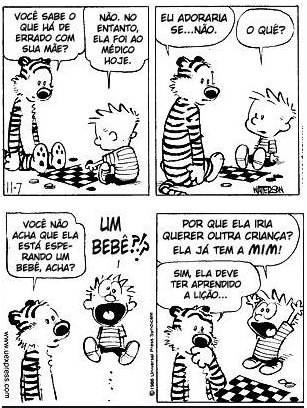 QuestÕES 12 e 13
Questão 12 – saep 2021
Esse texto serve para  
(A) divertir.
(B) ensinar.
(C) explicar.
(D) informar.
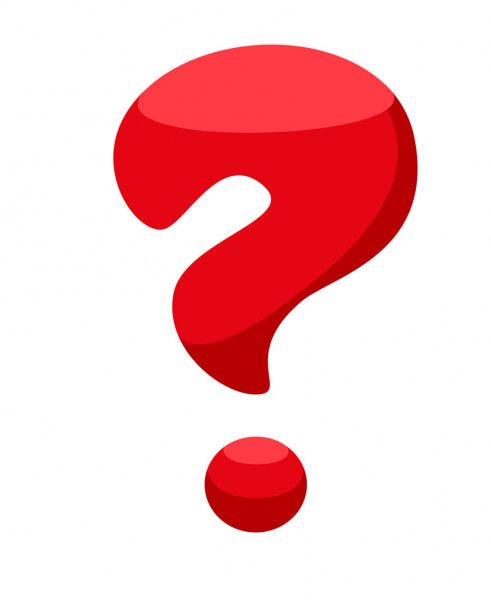 Questão 12 - gabarito
Esse texto serve para  
(A) divertir.
(B) ensinar.
(C) explicar.
(D) informar.
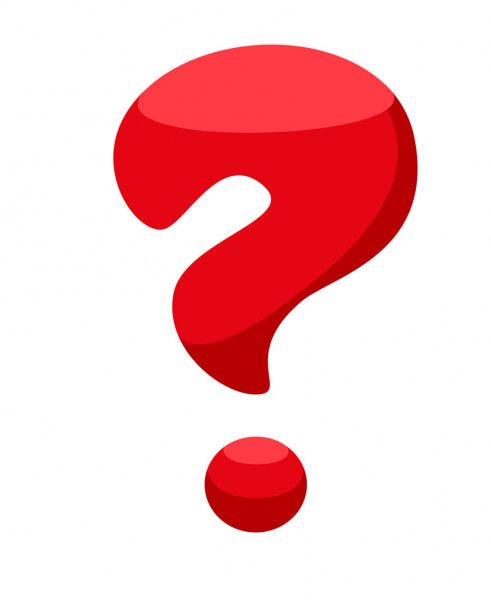 Questão 13 – saep 2019
Na tirinha, a fala que provoca humor é 
(A) “Você sabe o que há de errado com sua mãe?”
(B) “Você não acha que ela está esperando um bebê, acha?”
(C) “Sim, ela deve ter aprendido a lição...”
(D) “Não, no entanto, ela foi ao médico hoje.”
Questão 13 – saep 2019
Na tirinha, a fala que provoca humor é 
(A) “Você sabe o que há de errado com sua mãe?”
(B) “Você não acha que ela está esperando um bebê, acha?”
(C) “Sim, ela deve ter aprendido a lição...”
(D) “Não, no entanto, ela foi ao médico hoje.”
QuestÕES 14 e 15
Qui nem jiló
Luiz Gonzaga e Humberto Teixeira 

Se a gente lembra só por lembrar 
Do amor que a gente um dia perdeu 
Saudade inté que assim é bom 
Pro cabra se convencer 
Que é feliz sem saber 
Pois não sofreu 

Porém, se a gente vive a sonhar 
Com alguém que se deseja rever 
Saudade intonce aí é ruim 
Eu tiro isso por mim 
Que vivo doido a sofrer
Ai, quem me dera voltar 
Pros braços do meu xodó 
Saudade assim faz doer 
Amarga qui nem jiló  
Mas ninguém pode dizer 
Que vivi triste a chorar 
Saudade, meu remédio é cantar 
Saudade, meu remédio é cantar 

Disponível em: <http://www.letras.com.br/#!luiz-gonzaga/qui-nem-jilo>. Acesso em: 12 maio 2019.
Questão 14 – saep 2019
Percebemos que o narrador desse texto é um personagem no trecho 
(A) “Amarga qui nem jiló”. 
(B) “Saudade, meu remédio é cantar “.
(C) “Pois não sofreu”.
(D) “Que é feliz sem saber”.
Questão 14 - gabarito
Percebemos que o narrador desse texto é um personagem no trecho 
(A) “Amarga qui nem jiló”. 
(B) “Saudade, meu remédio é cantar “.
(C) “Pois não sofreu”.
(D) “Que é feliz sem saber”.
Questão 15 – saep 2019
Nos trechos “Amarga qui nem jiló” e “Saudade intonce aí é ruim” temos um exemplo de linguagem 
(A) culta.
(B) formal.
(C) técnica.
(D) coloquial.
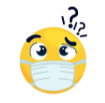 Questão 15 – saep 2019
Nos trechos “Amarga qui nem jiló” e “Saudade intonce aí é ruim” temos um exemplo de linguagem 
(A) culta.
(B) formal.
(C) técnica.
(D) coloquial.
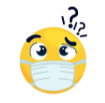 Questão 16
Câmeras registram passagem de meteoro no céu de Vitória
Imagens que captaram ponto brilhante foram feitas do alto de prédio no bairro Jardim Camburi.
Por G1 ES  20/09/2021 21h11 

Um meteoro brilhante, também chamado de bólido, cruzou o céu de Vitória na madrugada do último sábado (18).
As imagens foram captadas pelas câmeras instaladas na casa de Luciana Fontes, associada ao grupo de monitoramento de meteoros Exos Ciência Cidadã.
O projeto é integrado por astrônomos amadores e profissionais e tem o objetivo de estudar os meteoros no Brasil. 
Disponível em: https://g1.globo.com/es/espirito-santo/noticia/2021/09/20/cameras-registram-passagem-de-meteoro-no-ceu-de-vitoria.ghtml
Acesso em 21.set.2021 (texto adaptado)
Questão 16 – SAEP 2021
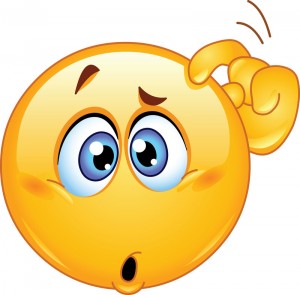 O   texto tem como finalidade   
(A) contar uma história. 
(B) descrever uma atividade.
(C) ensinar uma tarefa.
(D) noticiar um acontecimento.
Questão 16 – SAEP 2021
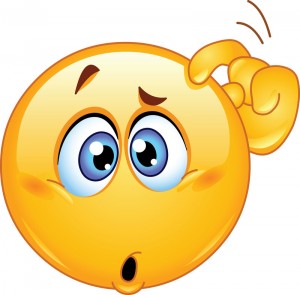 O   texto tem como finalidade   
(A) contar uma história. 
(B) descrever uma atividade.
(C) ensinar uma tarefa.
(D) noticiar um acontecimento.